COPPER  TOXICITY
Presented by:- 
                                             
                                            Dr.Archana
                    Assistant Professor_cum_Jr .Scientist
                     Deptt.Of Pharmacology & Toxicology
                              Bihar Veterinary College, Patna
Content of chapter
*  Terminology 		   
      *  Sources                     
      *  Toxicokinetic   	                                 
      * Mechanism of toxicity  		                                  
      * Clinical Signs	                                
      *  Treatment
Source :-
Ingestion of foliage as pasture grass spread with CuSo4 which may accumulate up to 200 ppm of Cu from soil in the plant body.


Perolong ingestion of certain plants which are hepatotoxic  with normal amount of  Cu and low level of Mo. (Cu accumulator plants– Heliotropium Europeum, Senecio sp., Trifolium subterraneum)


Accidental ingestion or administration of excessive amount of soluble Cu-salts in mineral mixture or ration. 


Copper-Sulphate is used as food bath, fungicide, algaecide and anthelimintic ;  its indiscriminate use  forma longer period  may cause toxicity.
Toxicokinetic
After oral intake, copper is absorbed through intestine and then enters a carries state in the blood. 

  In the blood , it is present in the erythrocyte as well as serum.

Liver removes most of the copper from the blood, but other soft tissues also store some copper.

The liver excrete copper in the bile but it gets reabsorbed from the intestine.
Continue...
Low MO and Sulphate in the diet  increases copper absorption and its retention in the liver and its retention in the liver. 

In the ruminant, copper has a complex interrelationship with dietary molybdenum and sulfur which, when present in excess, will both decrease copper absorption and inhibit copper utilization. 
 

 Copper is eliminated from the body in bile urine and through faeces.
Mechanism of toxicity
Excessive accumulation of Copper occurs in hepatic mitochondria and lysosome which cause progressive hepatocyte damage  and cellular degenration or necrosis.

Main enzyme inhibition is thought to be of dichlorolipoyl dehydrogenase, which leads to inhibition of pyruvate dehydrogenase vsystem this results in disturbance in the energy metabolism of the cell.

Excess copper in the blood causes weakening of erythrocyte membrane increasing there fragility leading to hemolysis. Oxidation of hemoglobin by copper leads to methemoglobin, which is unable to carry oxygen. This may aggravate the hemolytic crisis.
Continue...
There is also oxidation of haemoglobin by copper which cannot transport the oxygen and this may aggravate the haemolytic crisis. 

During haemolytic crisis the kidney fails as result of clogging and renal tubule with haemoglobin, this is followed by renal tubular  and glomerular necrosis.

In swine in addition to the above feature copper inhibit the absorption Fe from the GIT leading to Fe-Deficiency anaemia.
Clinical Sign
Acute  Toxicity:- 

  Severe gastroenteritis,  abdominal pain , diarrhoea, anorexia, dehydration and shock.
 Faeces may appear deep green in colour due to presence of  Cu-chlorophyl compound.
Chronic  Toxicity:-
The sudden onset of clinical signs in chronic copper poisoning is associated with the haemolytic crisis. 

Signs in affected animals include generalised  icterus, hemoglobinuria ,methemoglobinemia, hemoglobinemia, depression, lethargy, weakness, recumbency, anorexia, thirst, dyspnea, pale mucous membranes 

   Several days or weeks before the hemolytic crisis, liver enzymes, including ALT and AST, are usually increased. 

 Severe hepatic insufficiency is responsible for death.
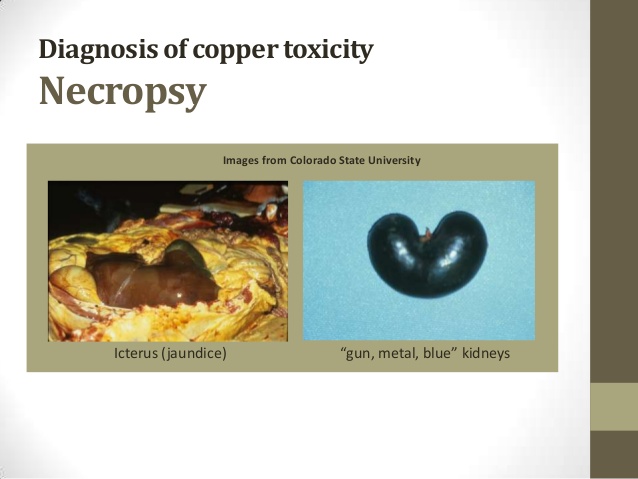 P.M finding
Pale yellow liver

Enlarged pulpy spleen

Bluish black kidney (Gun metal kidney)

Gall bladder is distended with thick greenish-brown bile.
Treatment
Ammonium or sodium molybdate (50–500 mg) and sodium thiosulfate (250– 1000 mg) should be used daily as a drench for up to 3 weeks. 

D-Penicillamine or Calcium versenate may be useful if administered in early stages of toxicosis.

Molybdenum in the diet can be increased to 5 ppm and zinc can be supplemented at 100 ppm to reduce copper absorption. 

In addition, supportive care including ﬂuid therapy and blood transfusion are beneﬁcial.